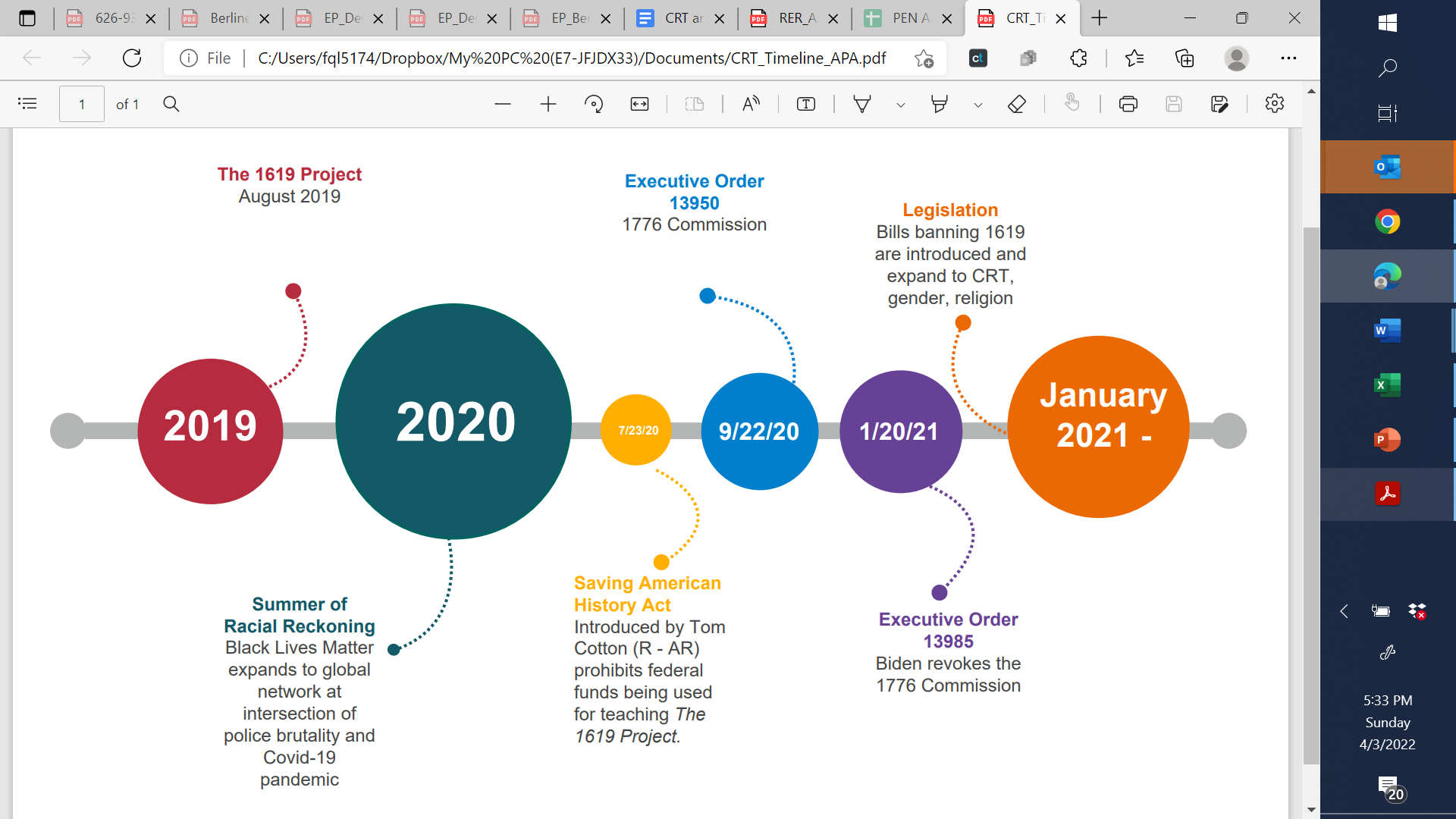 Source: Lopez & Sleeter
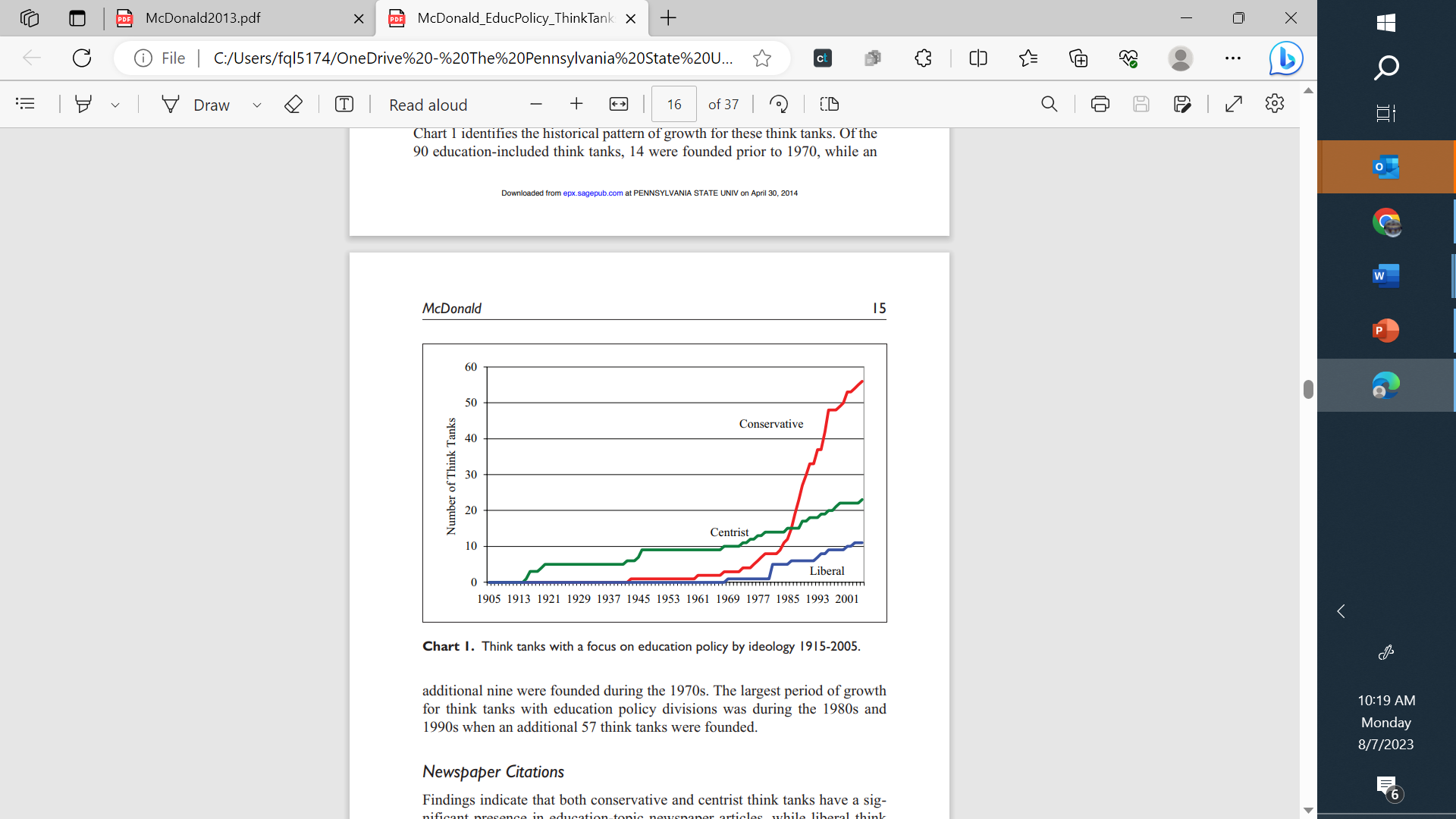 Your text here
McDonald, 2014
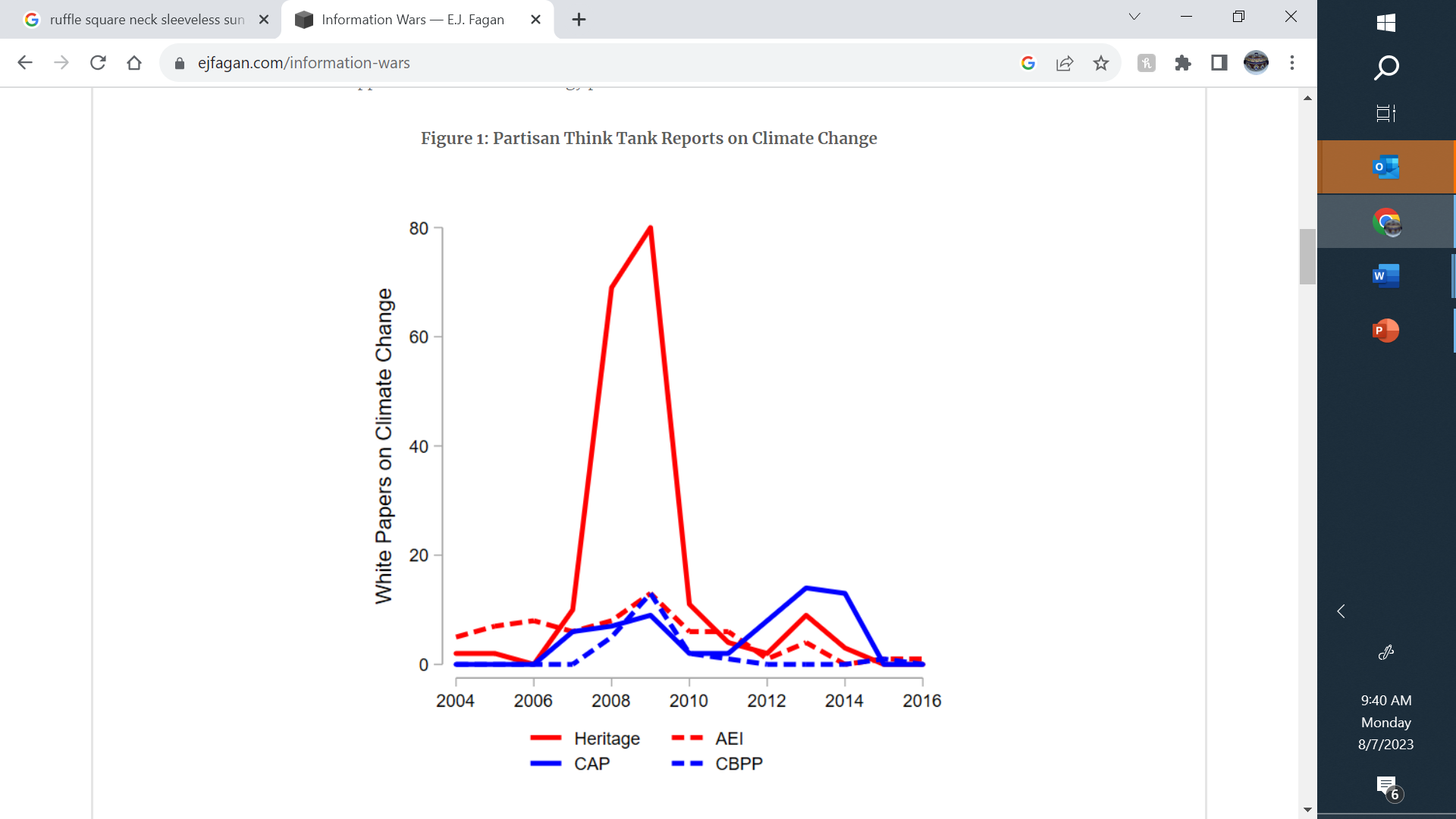 Fagan, 2024
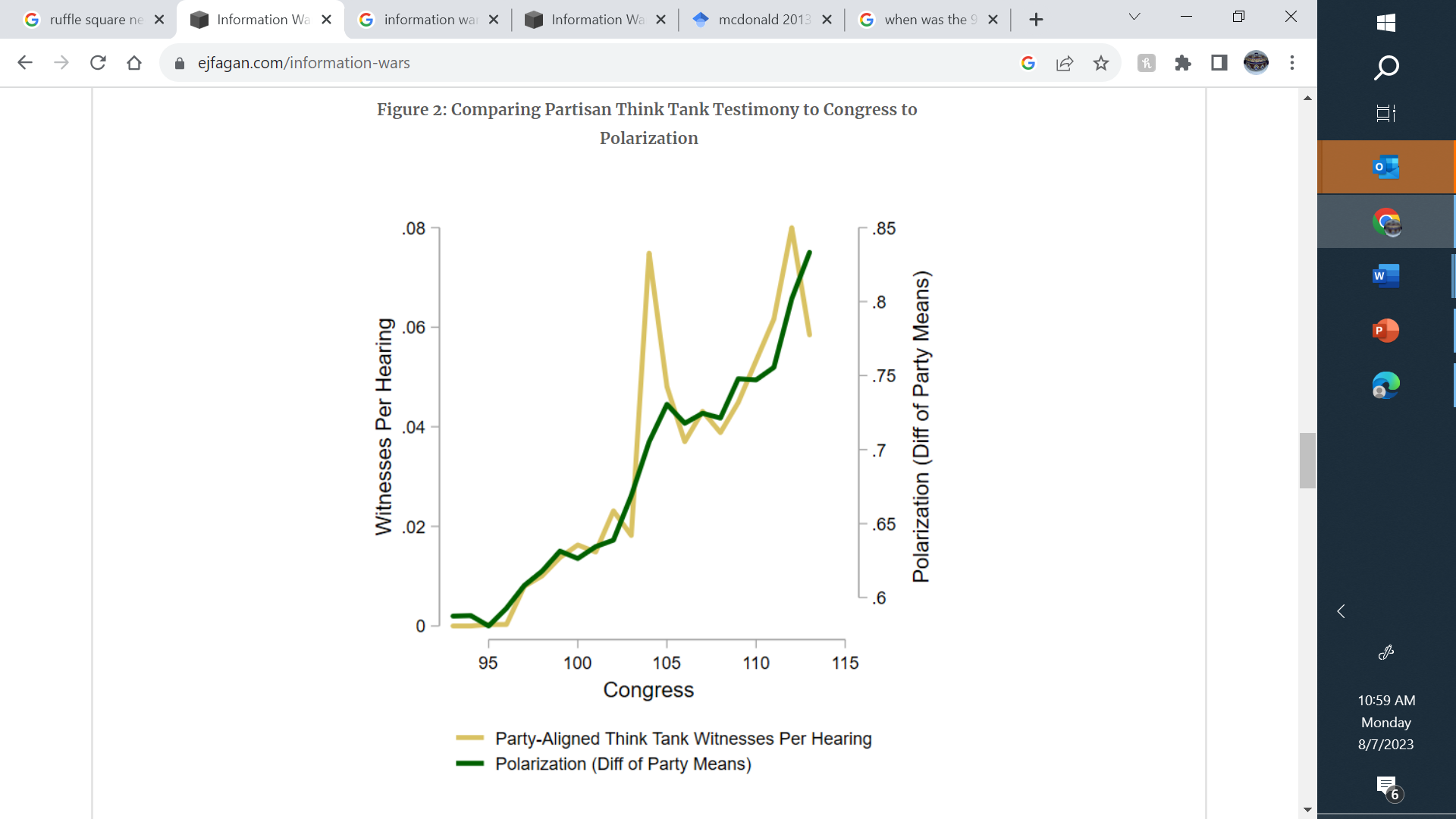 Fagan, 2024
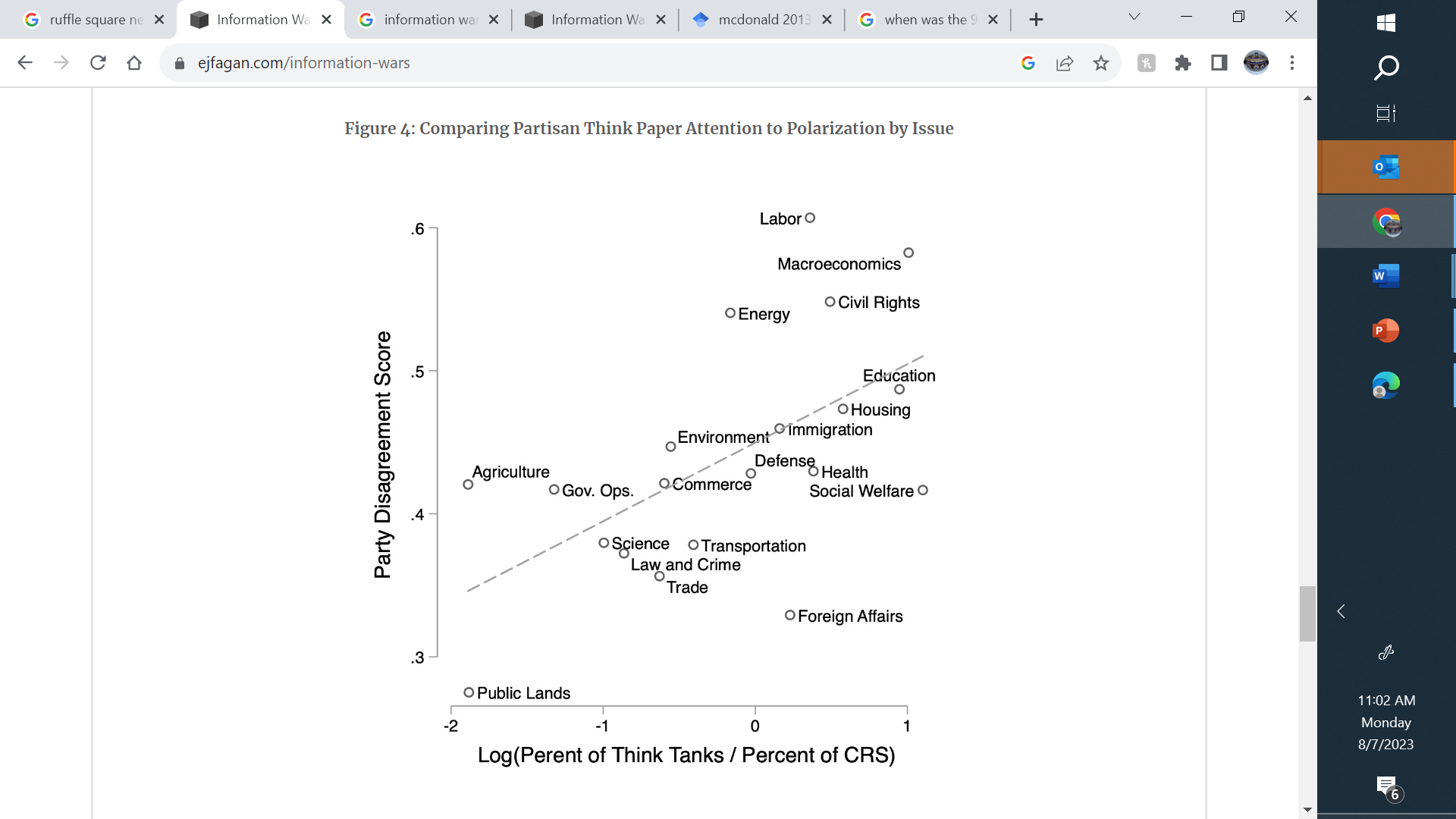 Fagan, 2024
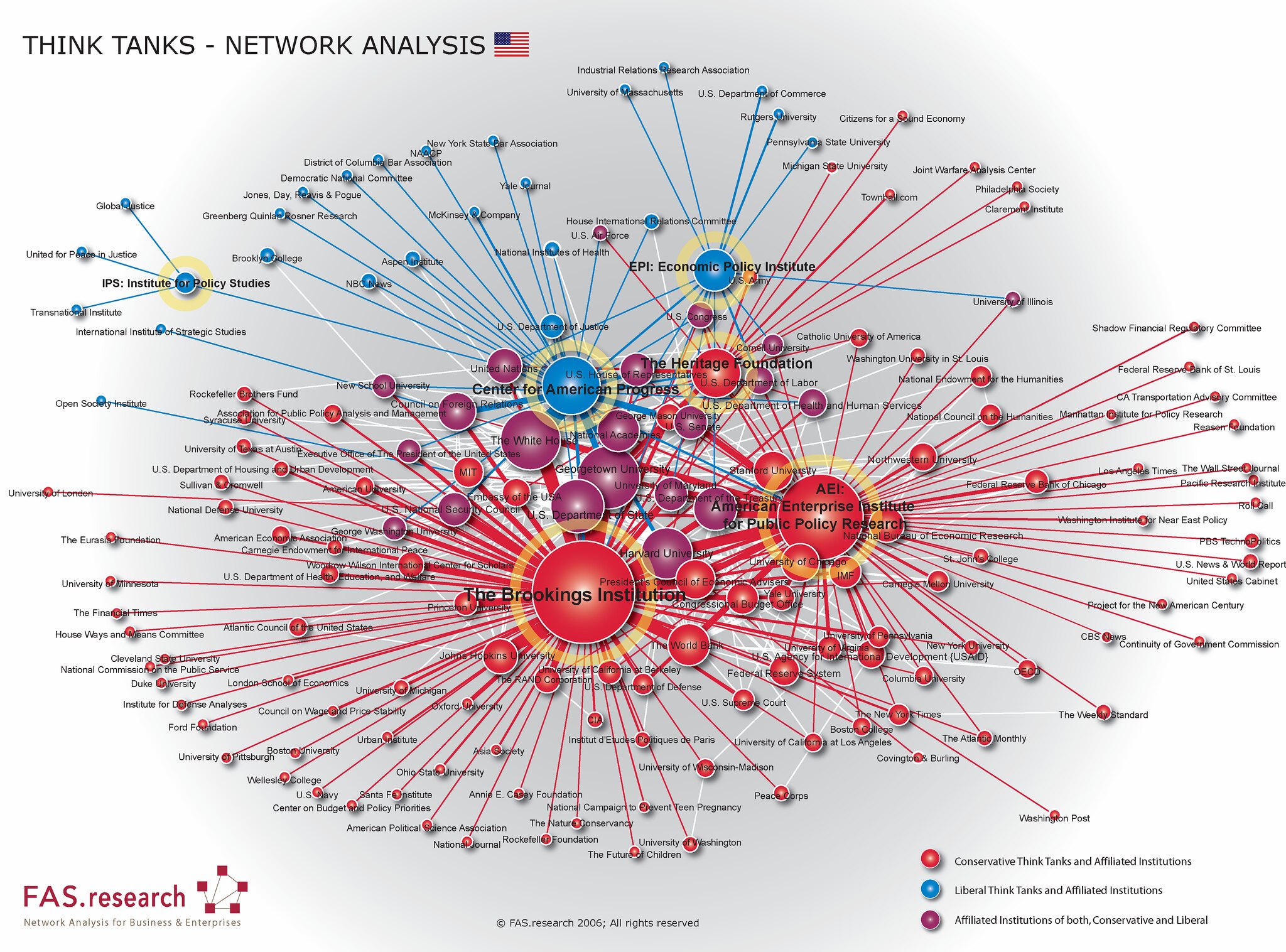 FAS, 2012
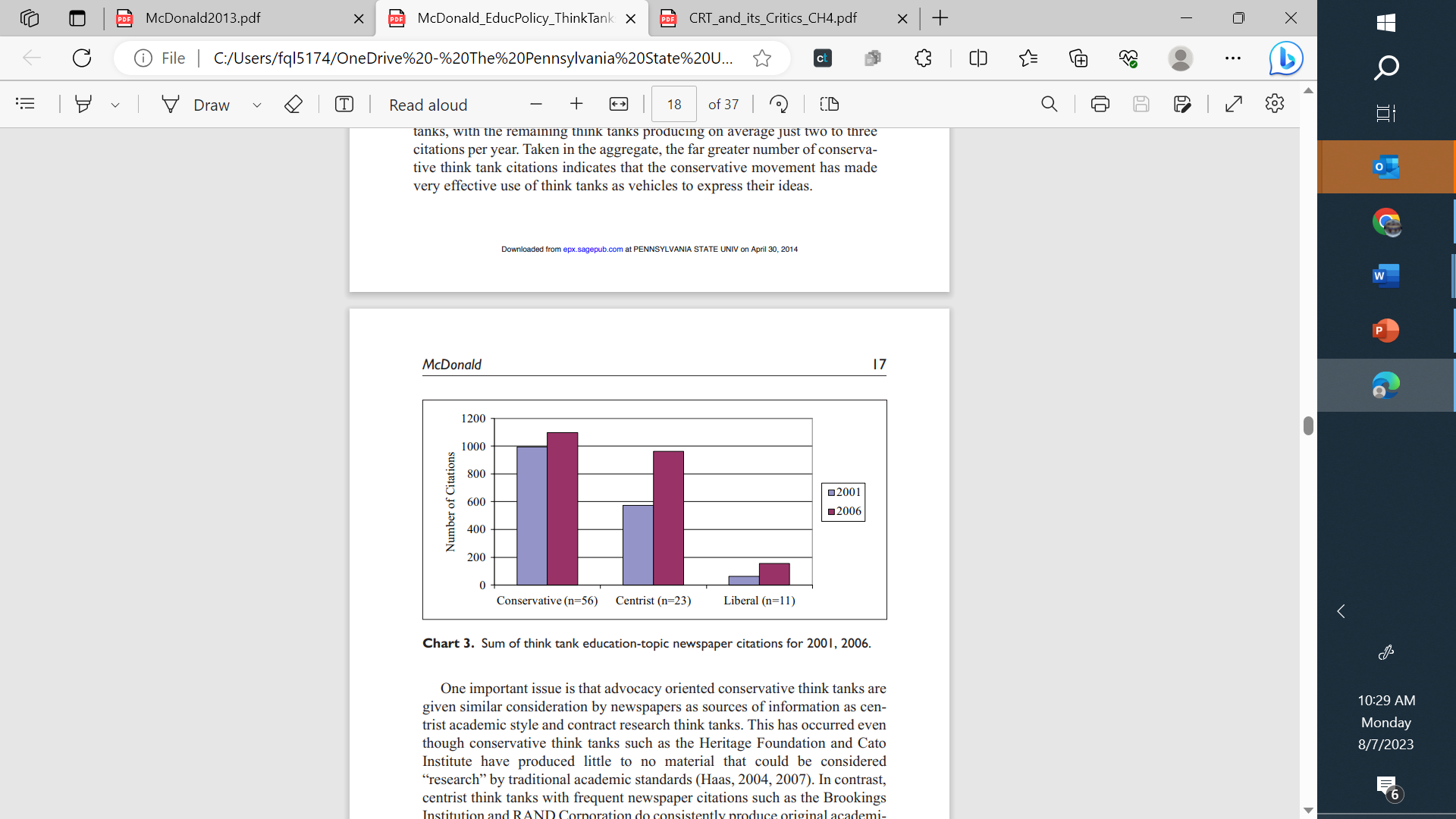 McDonald, 2014
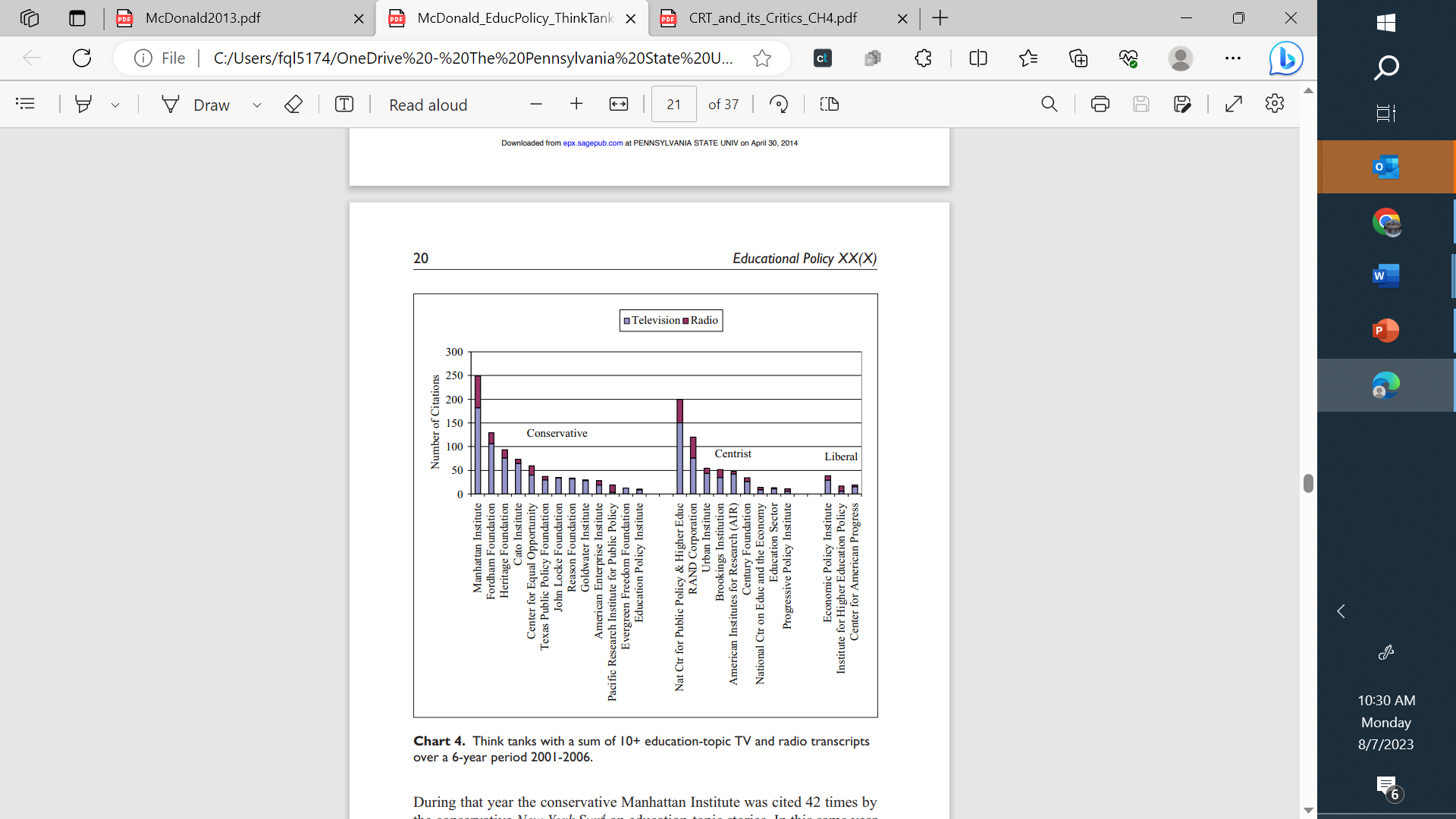 McDonald, 2014
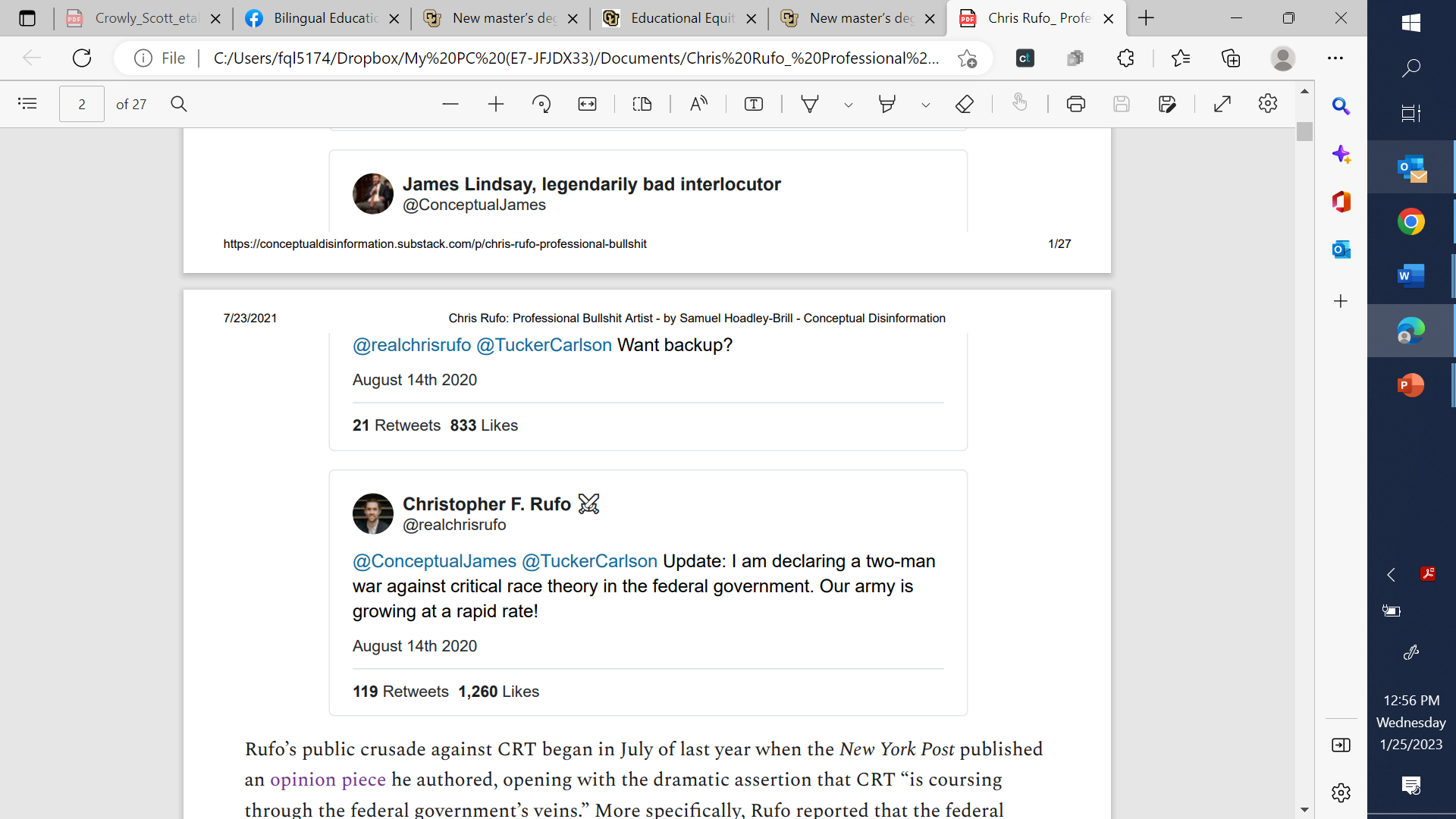 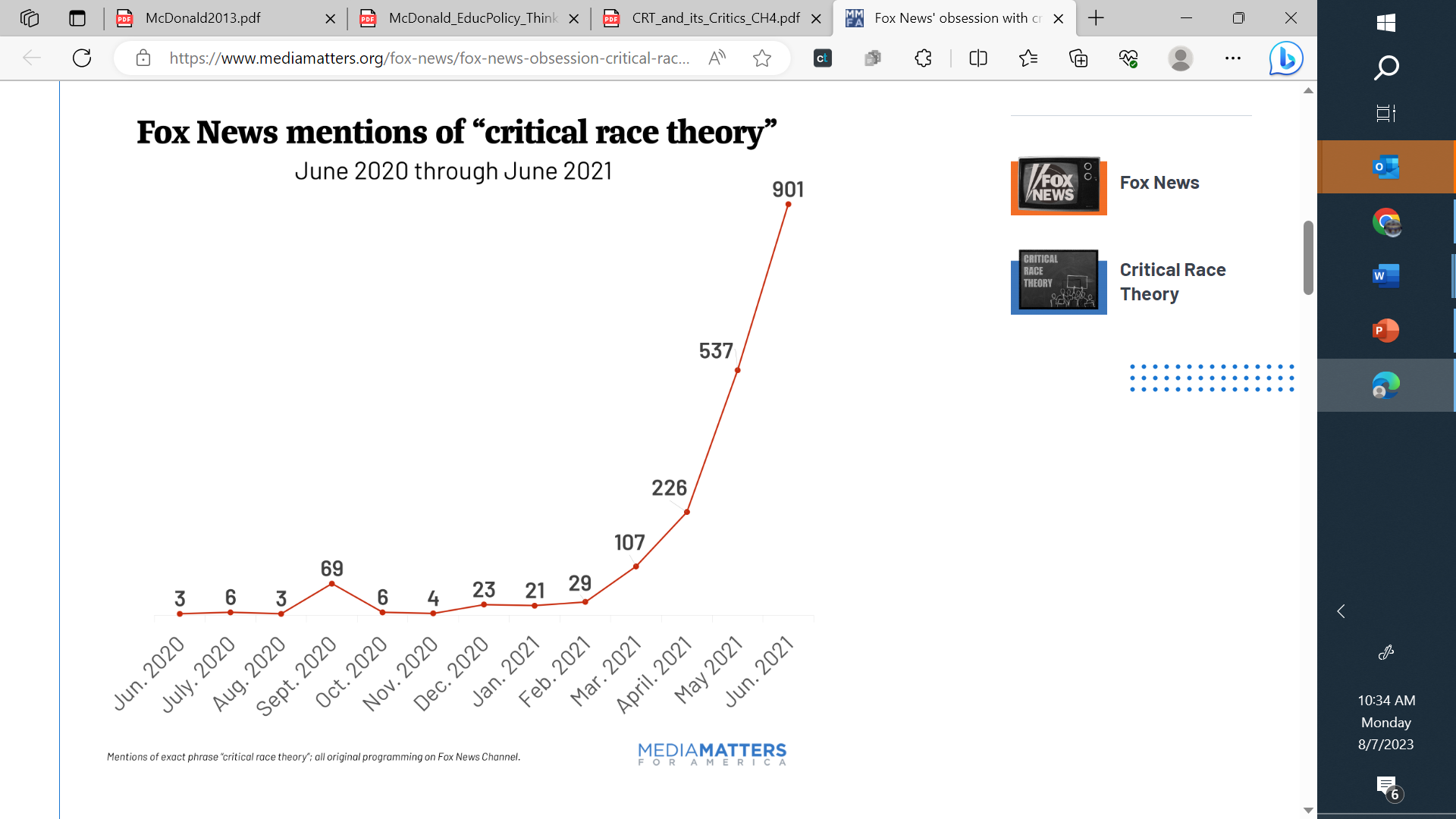 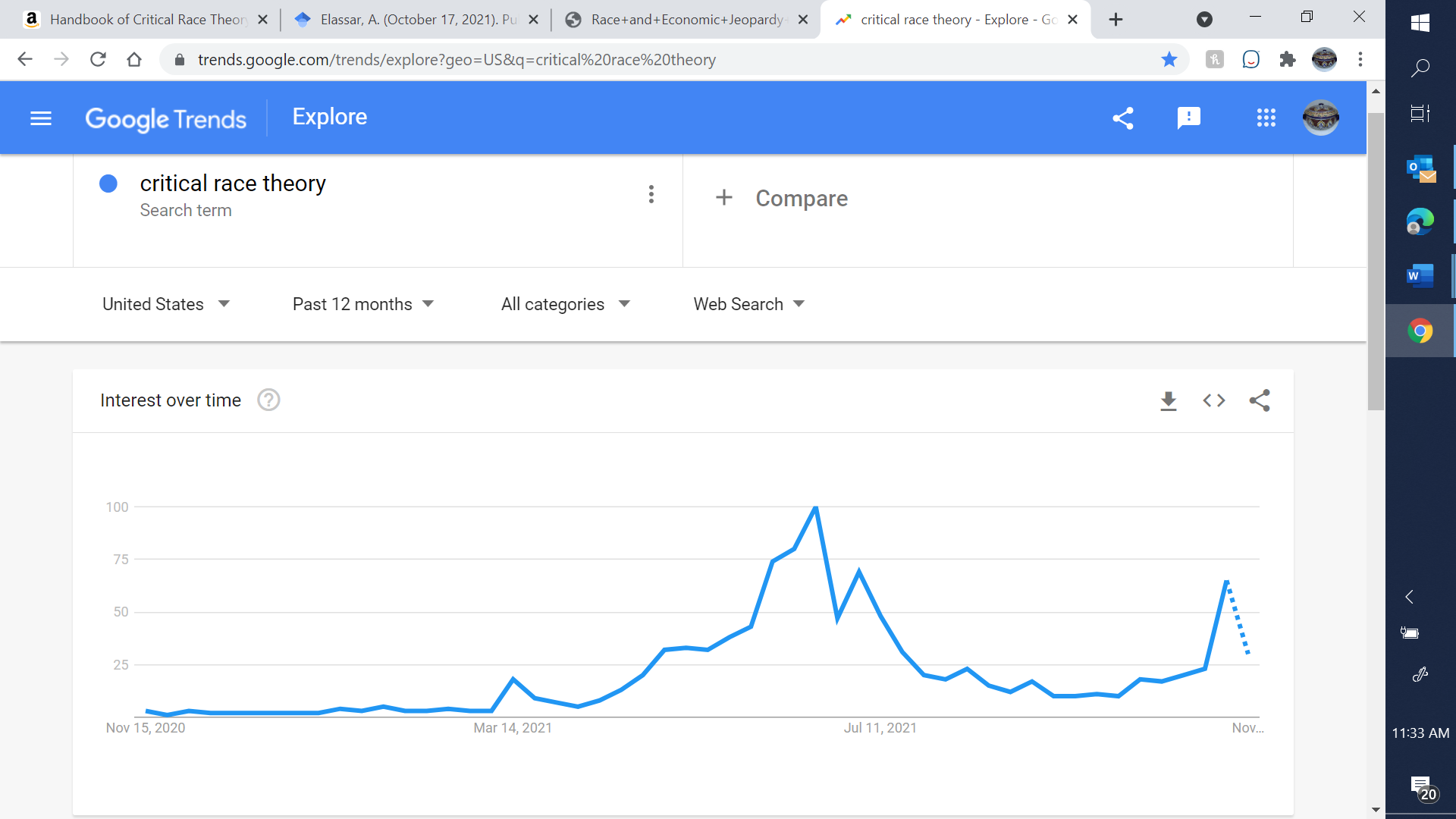 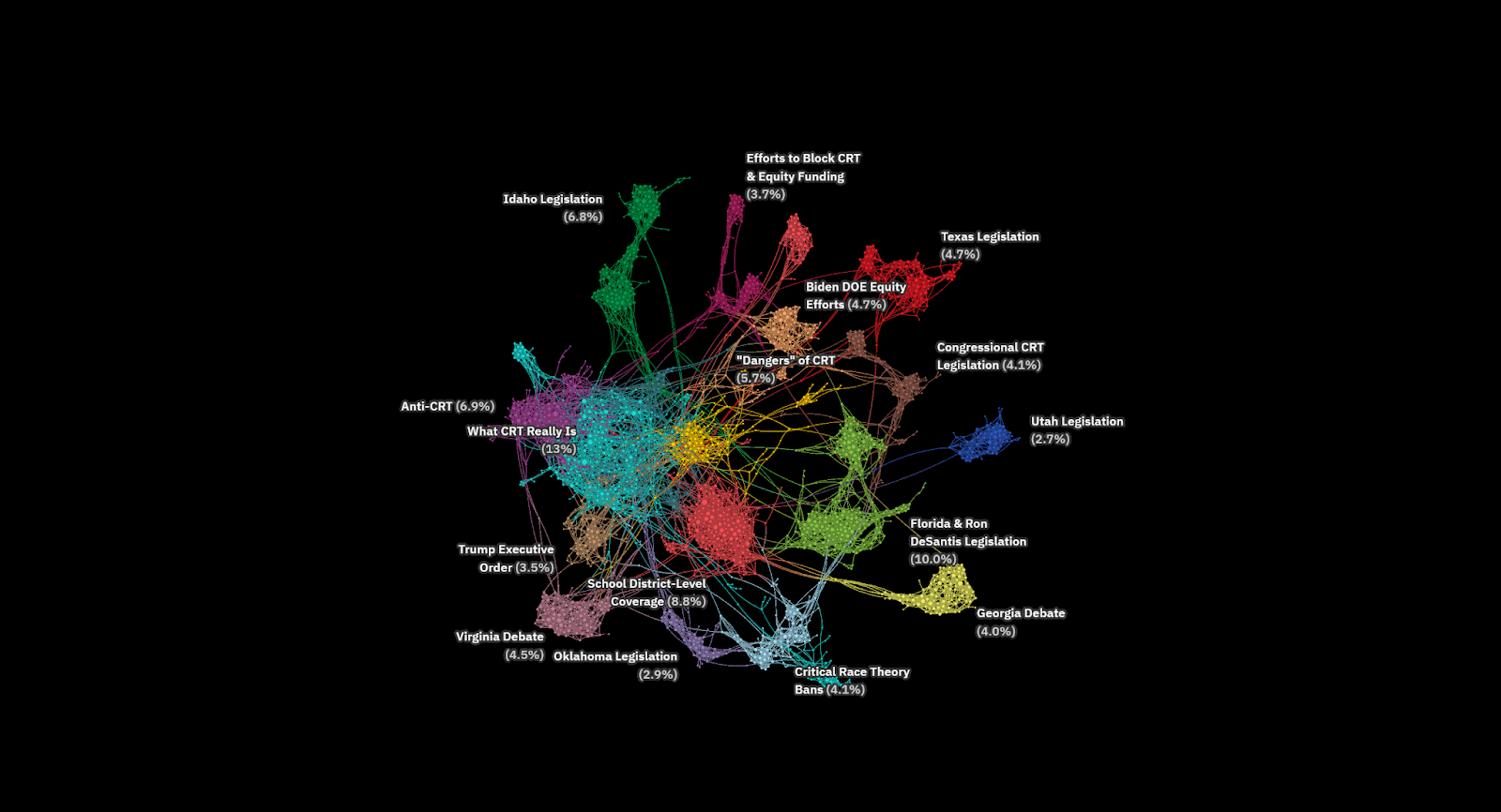 RALLY
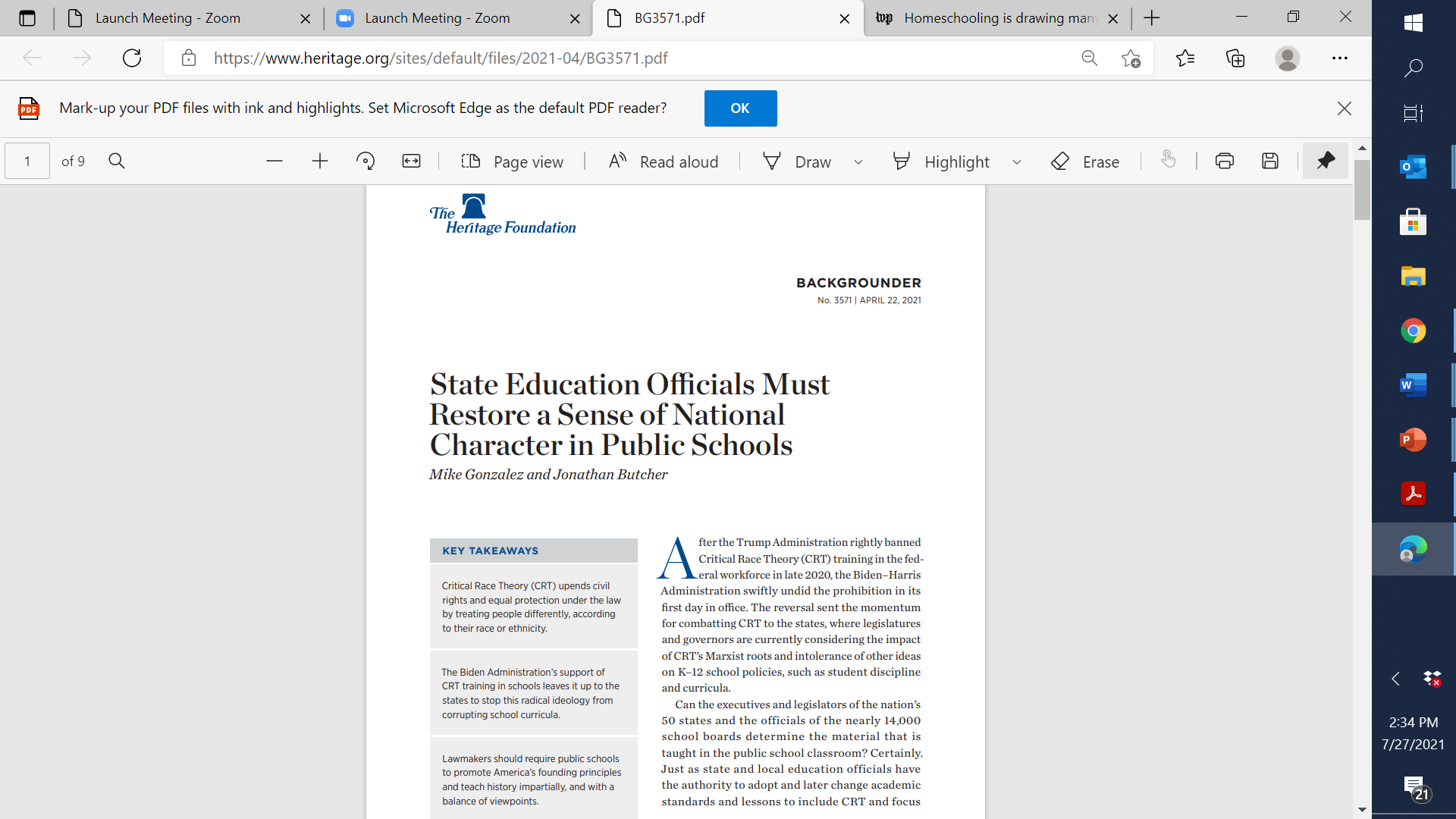 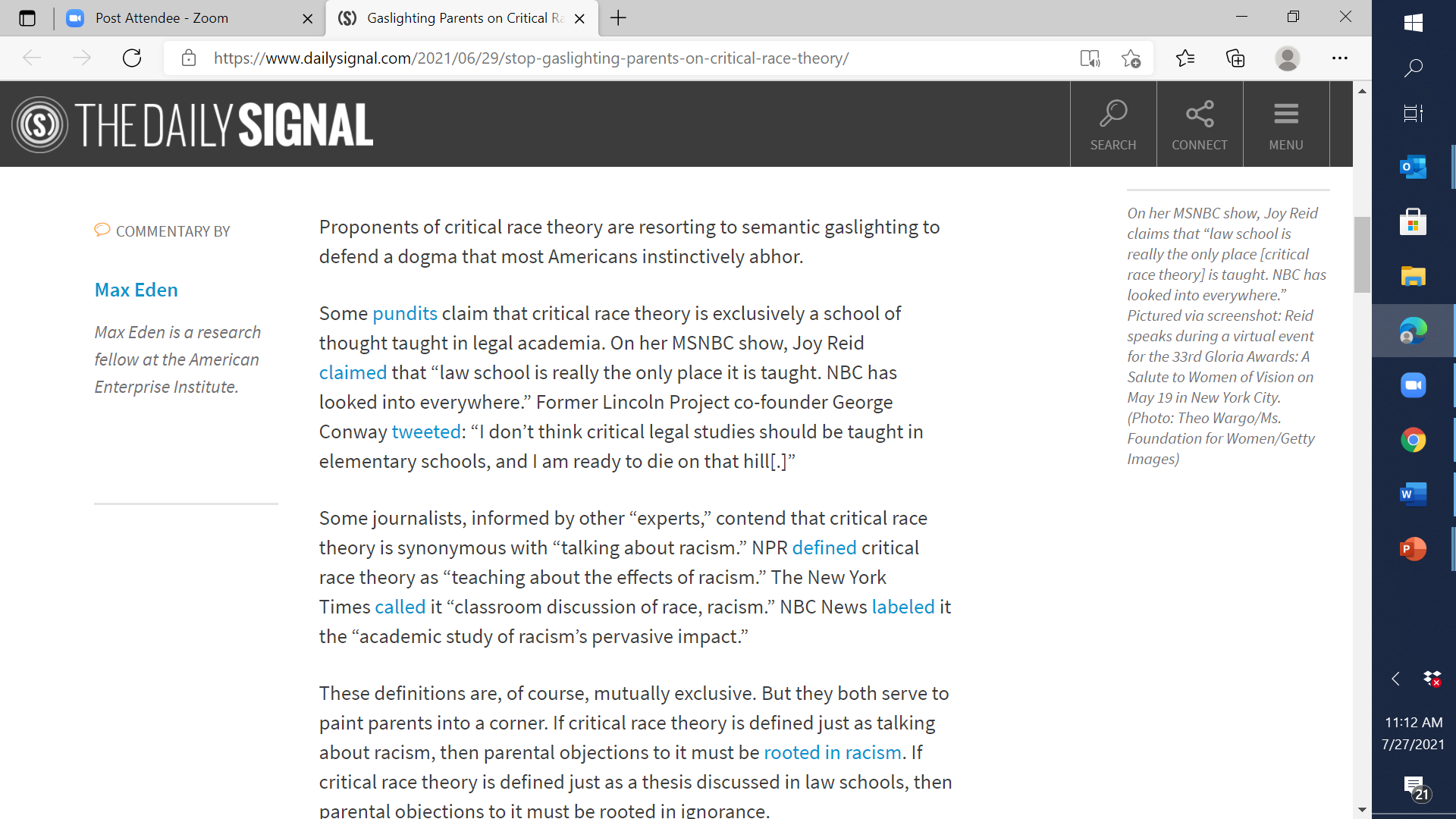 When parents hear terms like “equity,” “anti-racism,” “cultural competence,” “culturally responsive education,” “restorative justice,” “ethnic studies,” “equitable math,” “whiteness,” they would be fundamentally correct to go to a school board meeting and complain about critical race theory. All of these practices are influenced by and have the same politicized purpose as critical race theory, which—to reiterate—defines itself not merely as a “theory” but also as an activist practice.
We’ve been here before
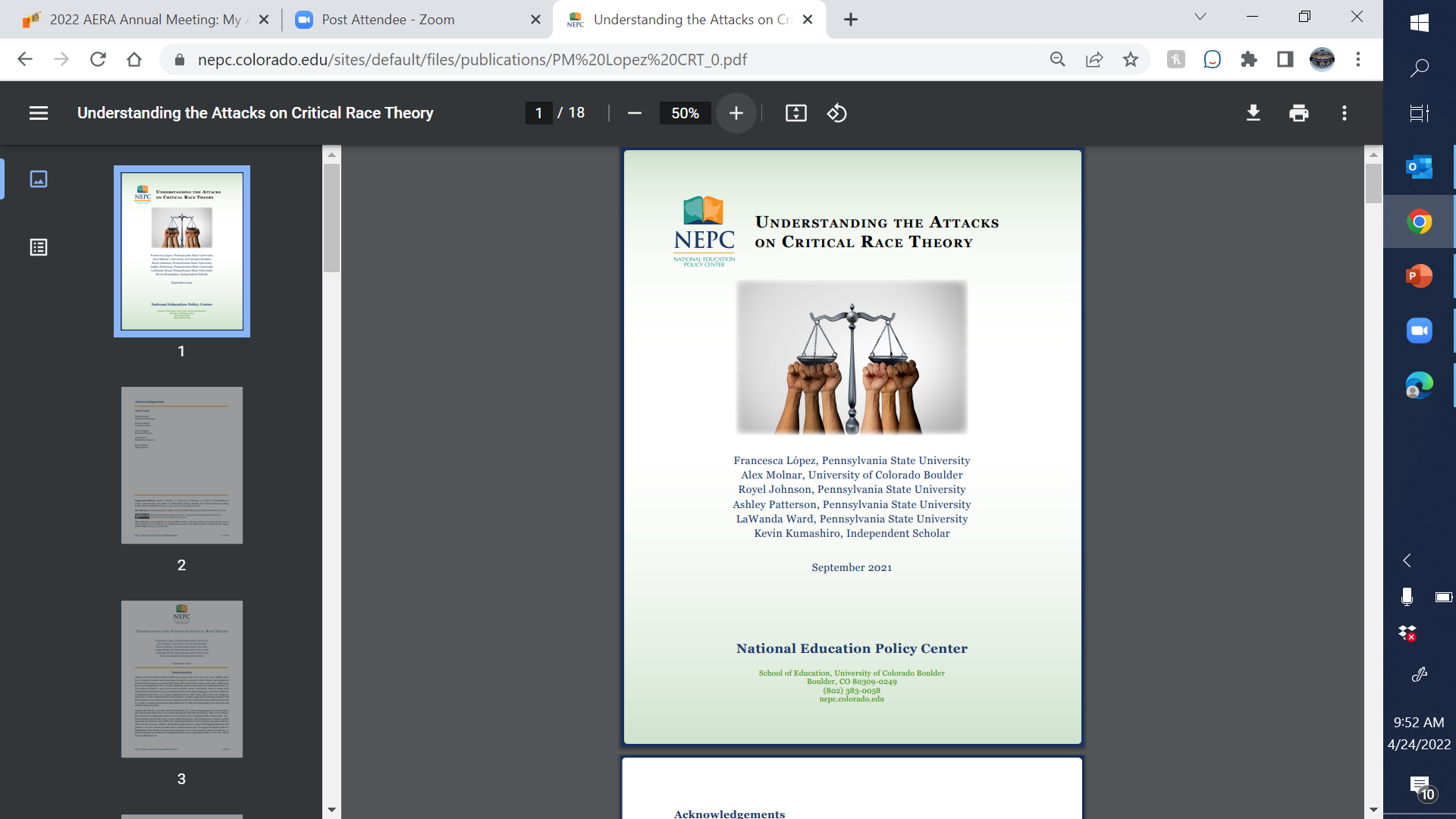 “… rather than providing professional development or other supports to help teachers respond in this challenging context, many [leaders] instead tried to avoid the issue” (Rogers, et al., 2022, p. 24). 
In turn, teachers report fears that parents will ruin their careers and that leaders will not support their curricular decisions (Jochim et al., 2023).
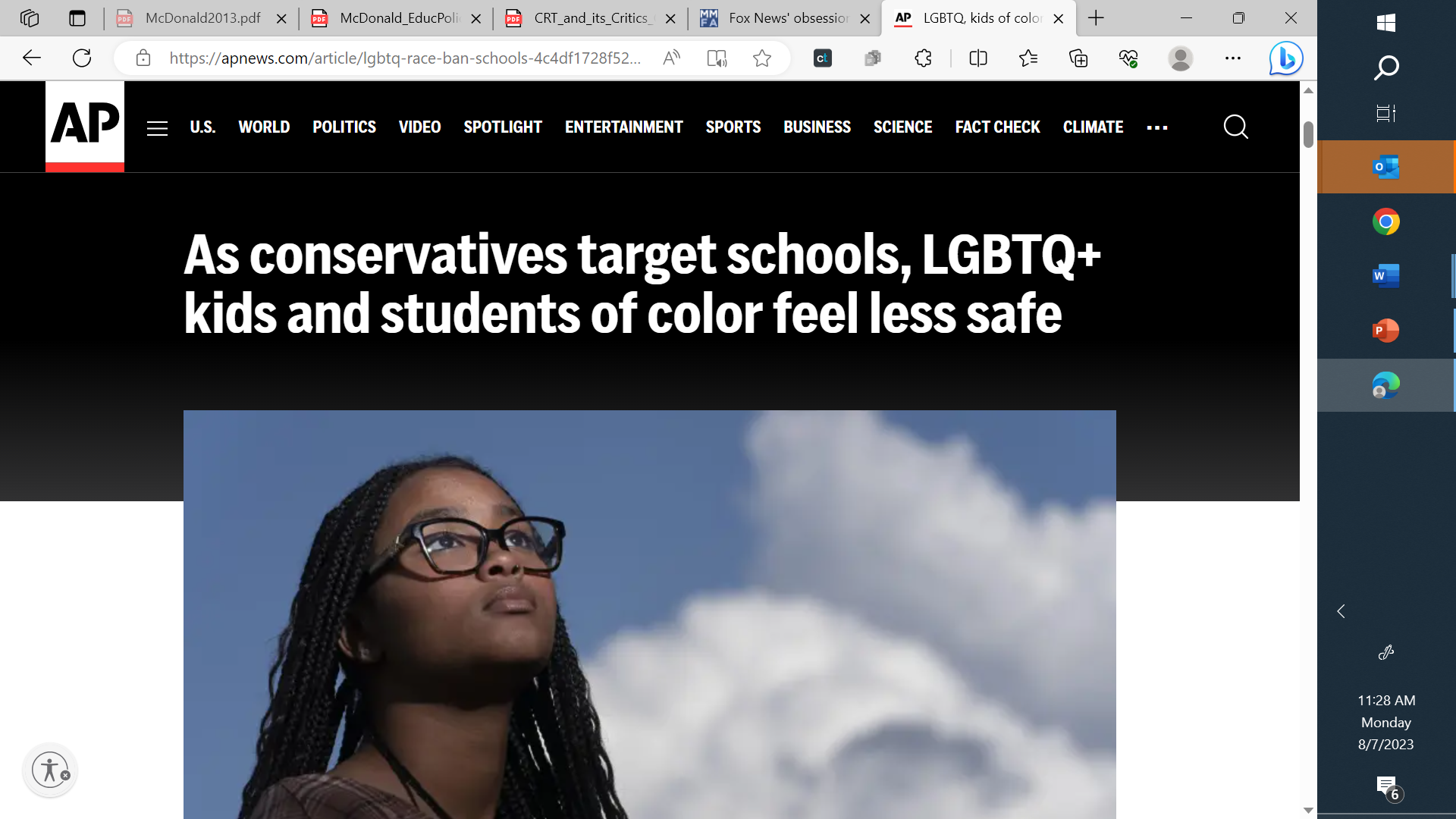 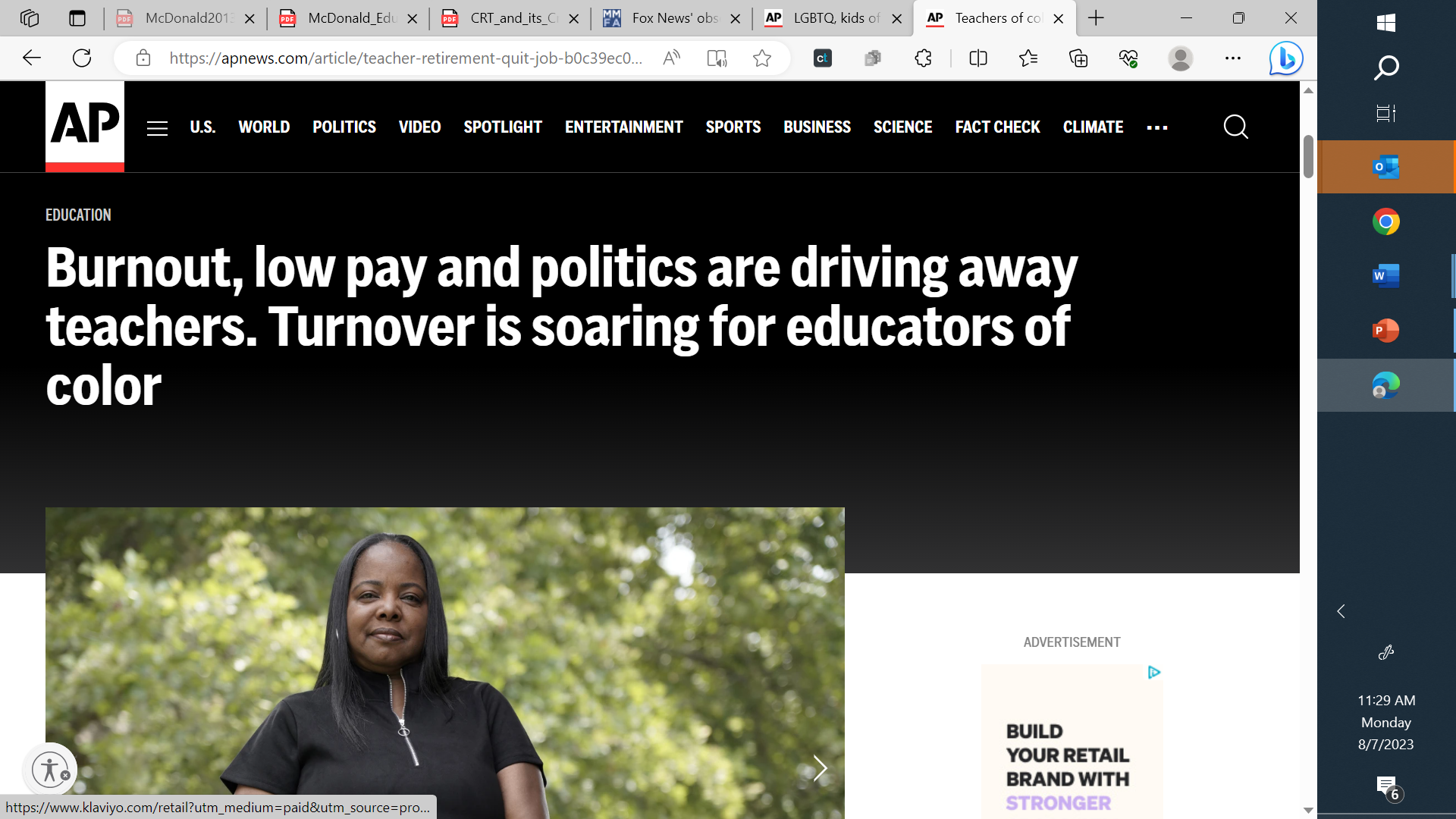 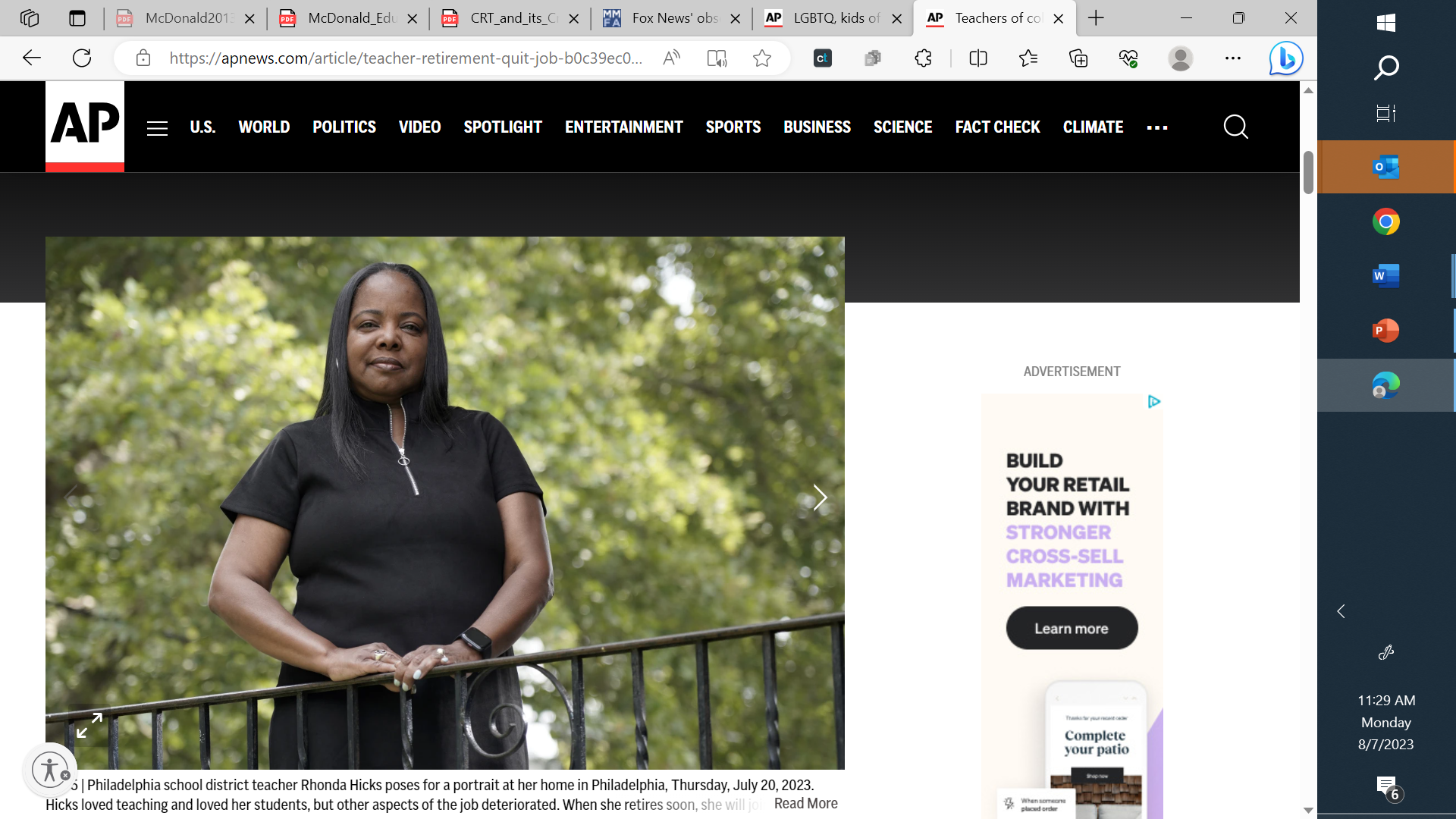 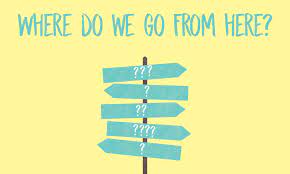 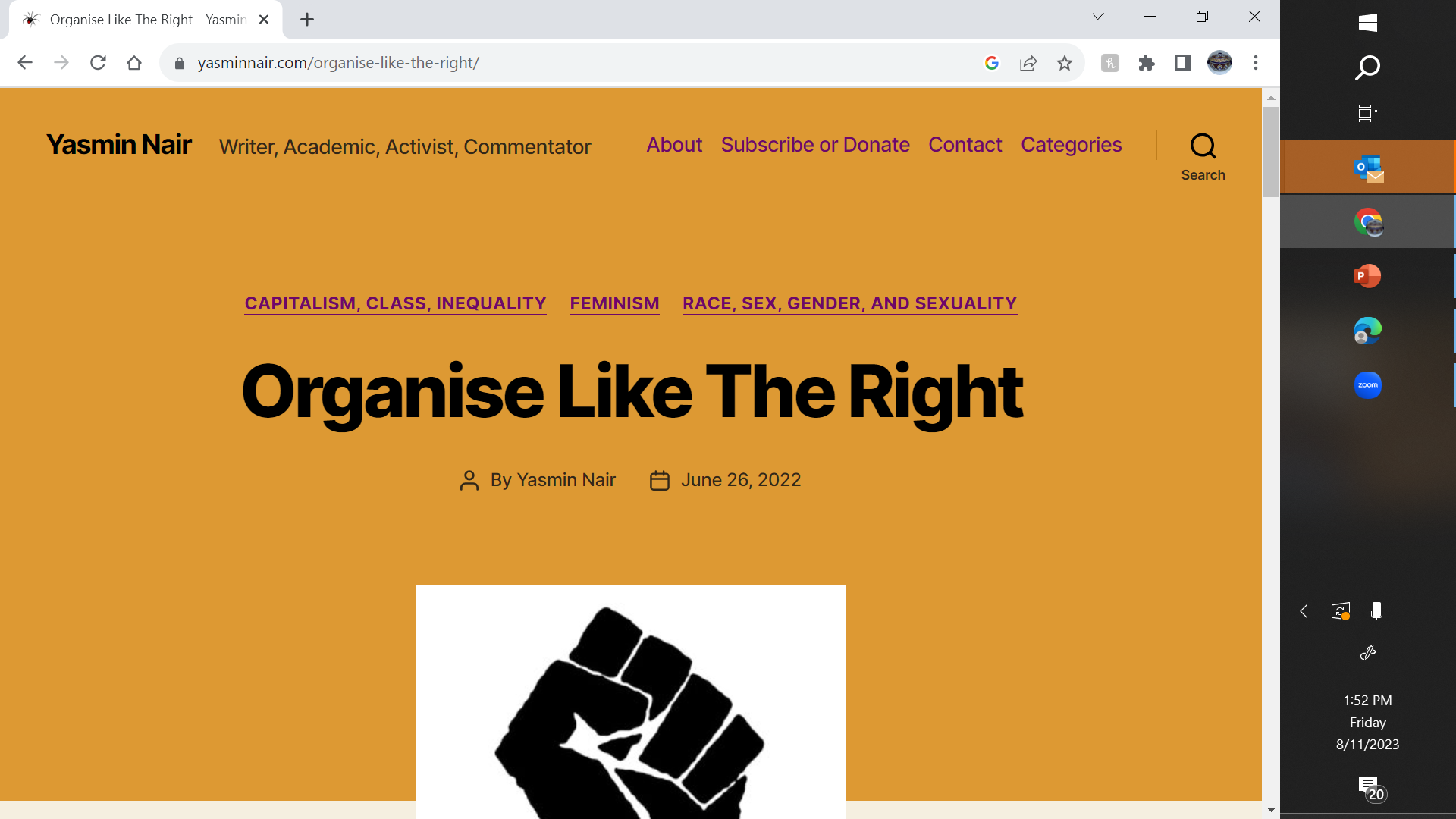 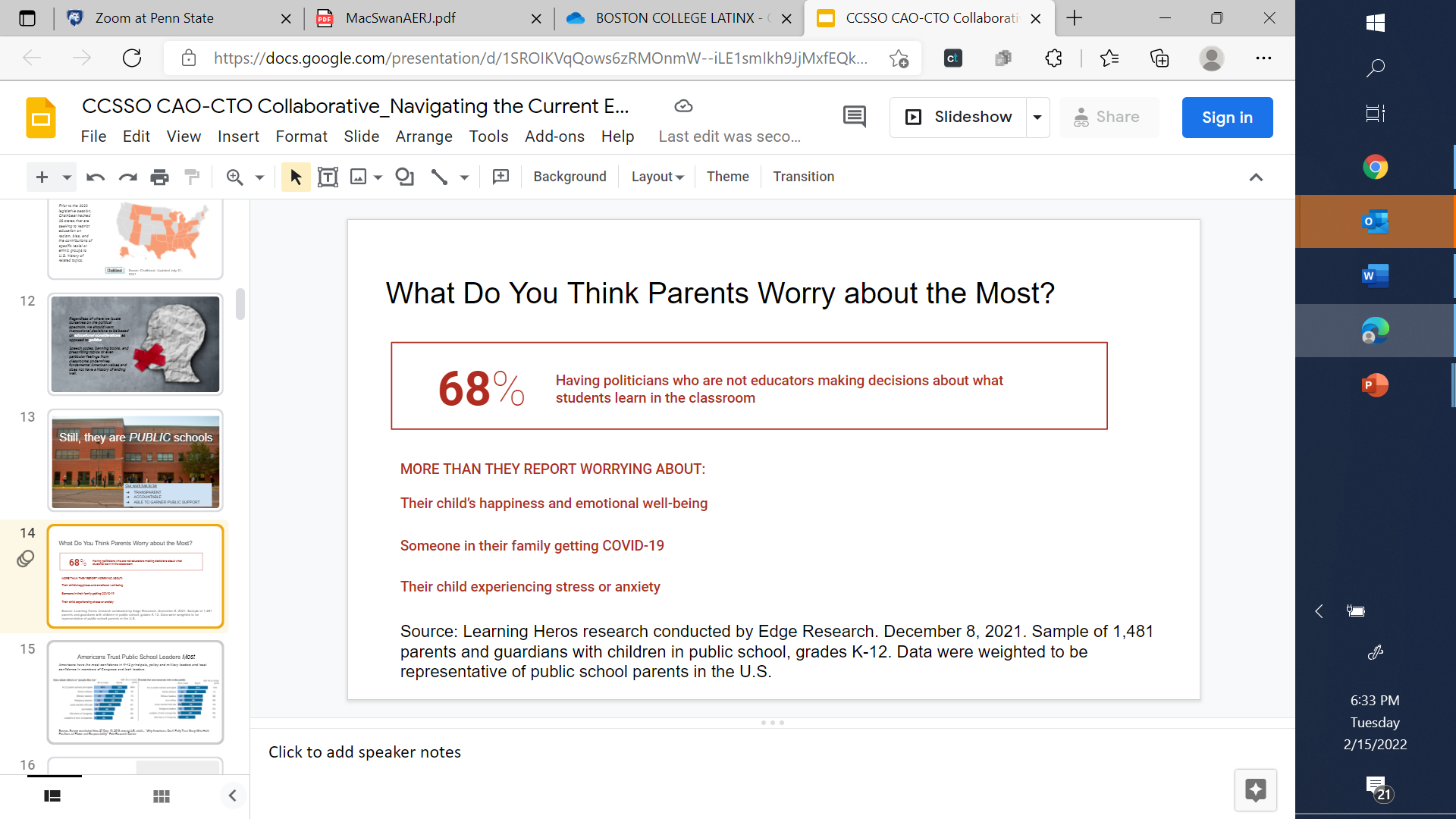 What Do You Think Parents Worry about the Most?
68%
Having politicians who are not educators making decisions about what students learn in the classroom
MORE THAN THEY REPORT WORRYING ABOUT:
Their child’s happiness and emotional well-being
Someone in their family getting COVID-19
Their child experiencing stress or anxiety
Source: Learning Heros research conducted by Edge Research. December 8, 2021. Sample of 1,481 parents and guardians with children in public school, grades K-12. Data were weighted to be representative of public school parents in the U.S.
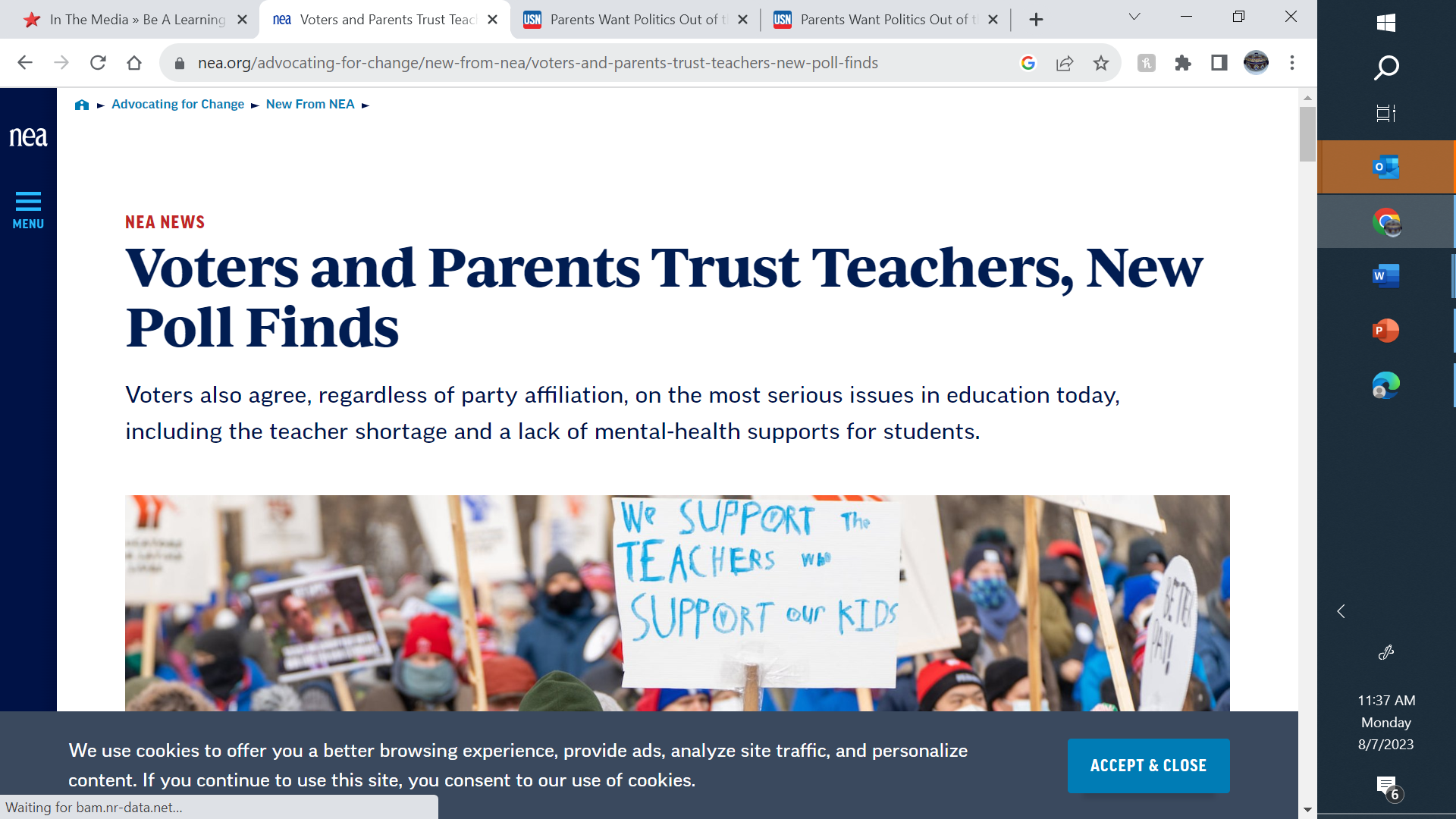 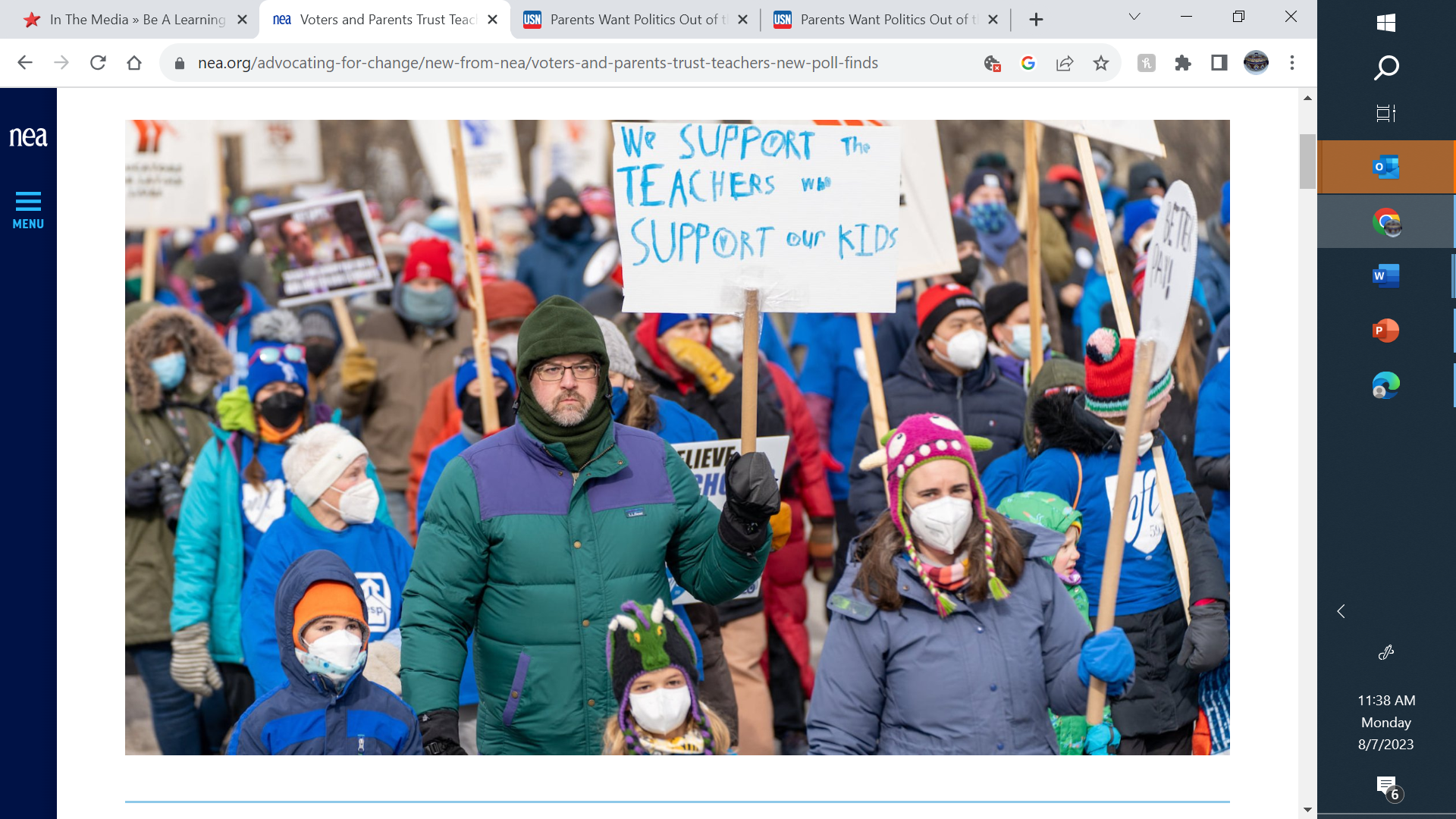 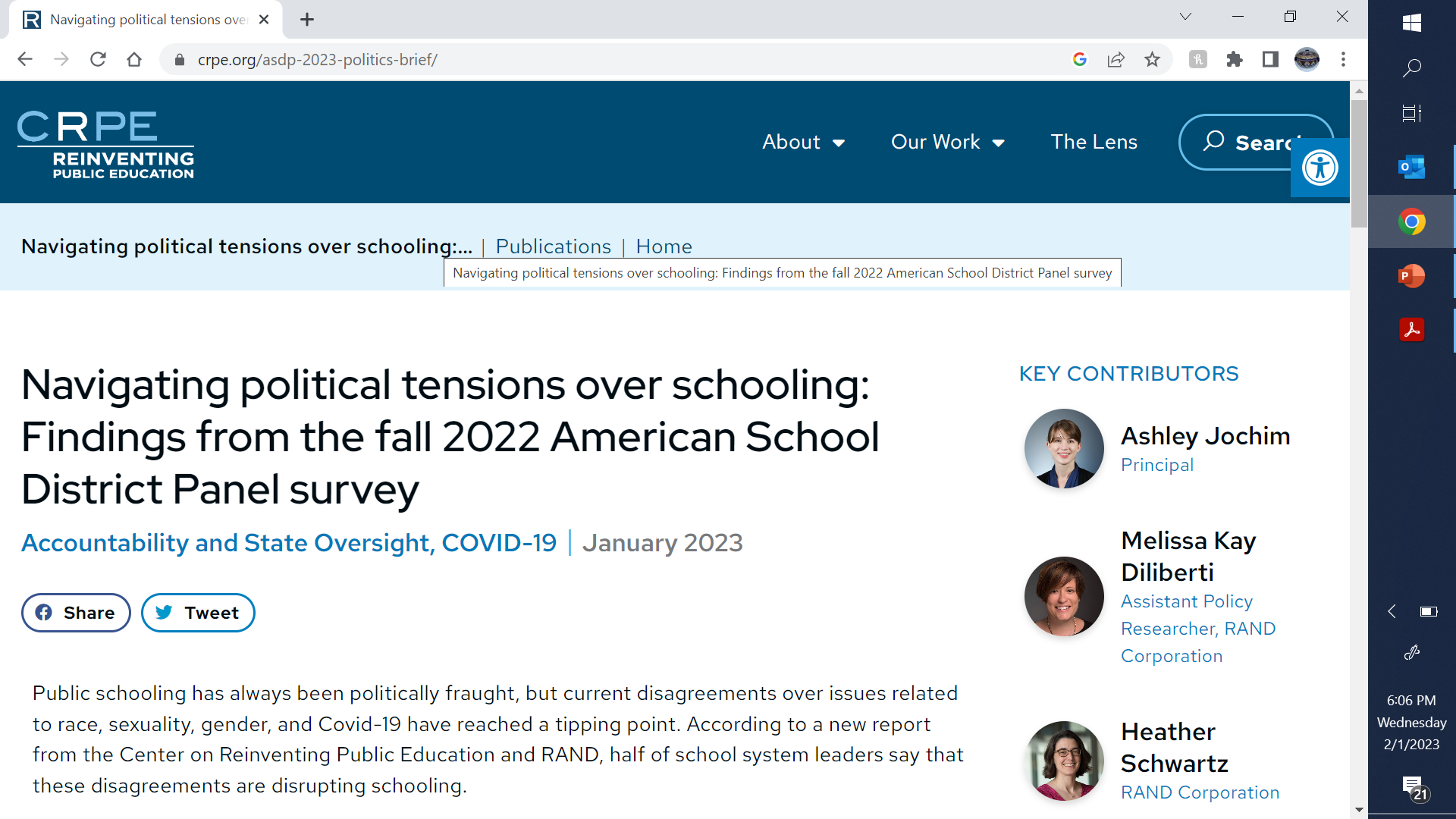 Teachers overwhelmingly express a need for leader-endorsed resources that provide guidance
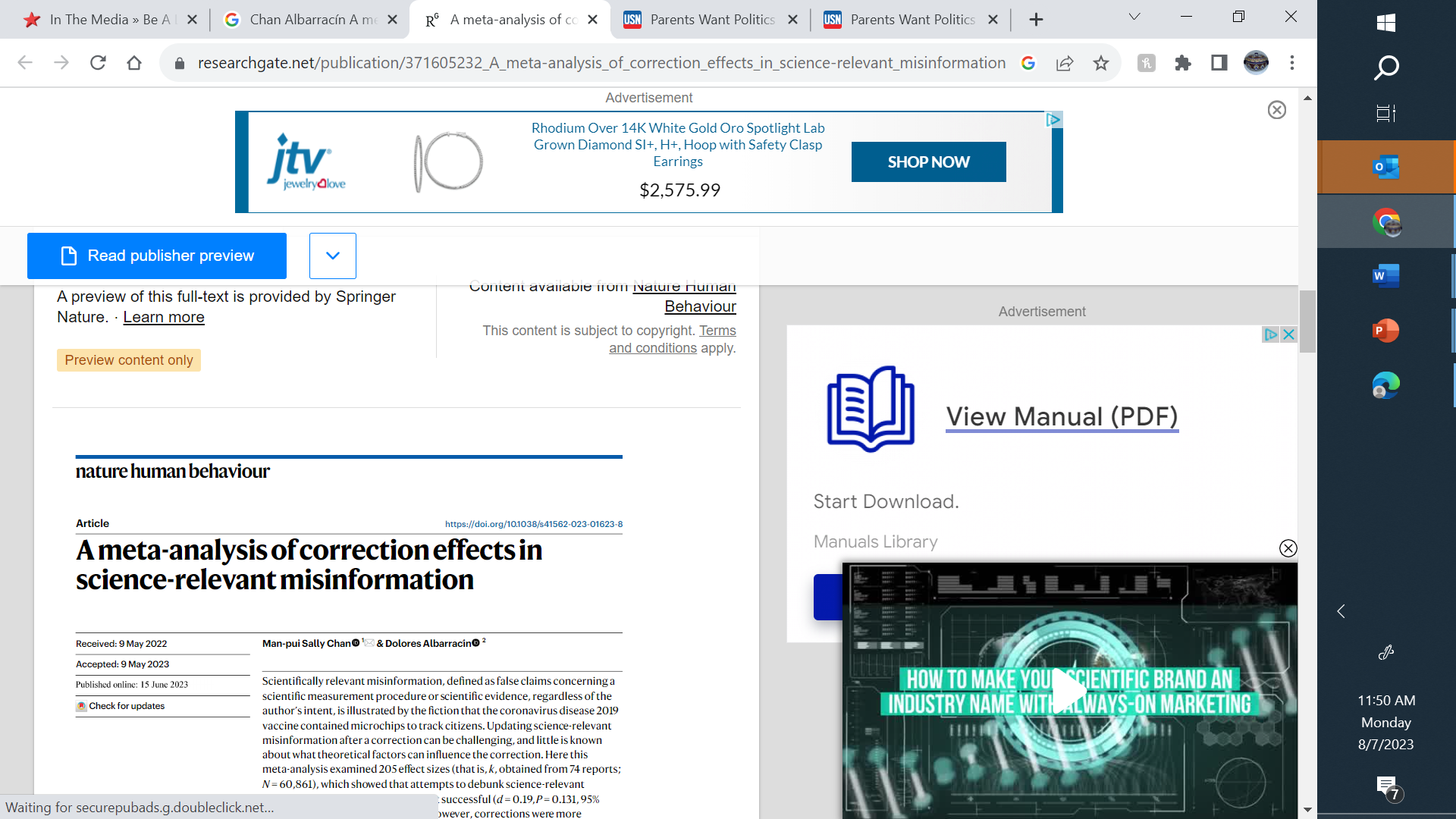 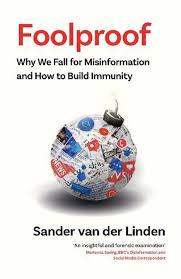 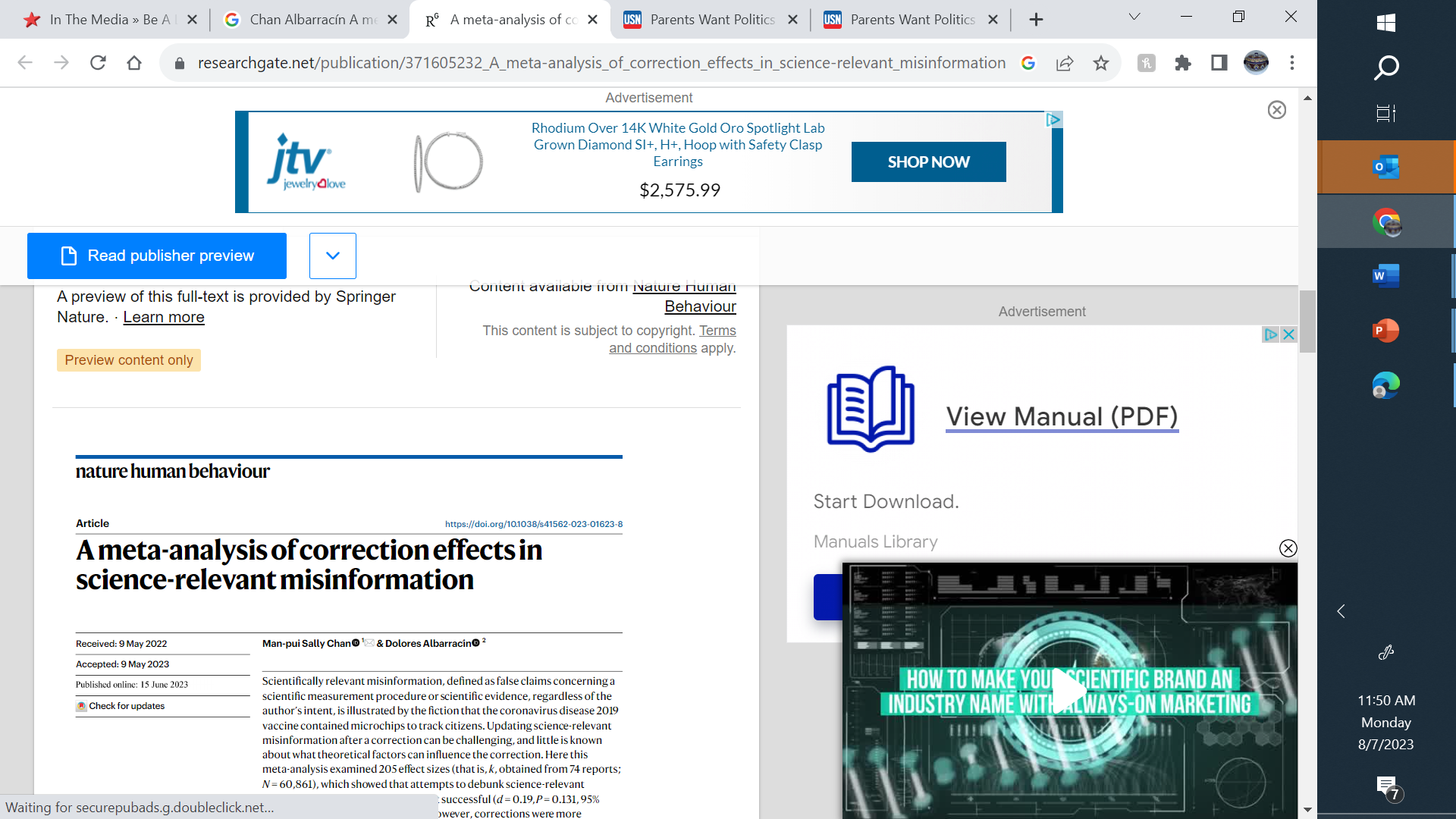 avoid simple denials and instead, be evidence-based and detailed; 
 reduce polarization; and 
 increase exposure to the topics
bit.ly/unitedwelearn
[Speaker Notes: Available for all]
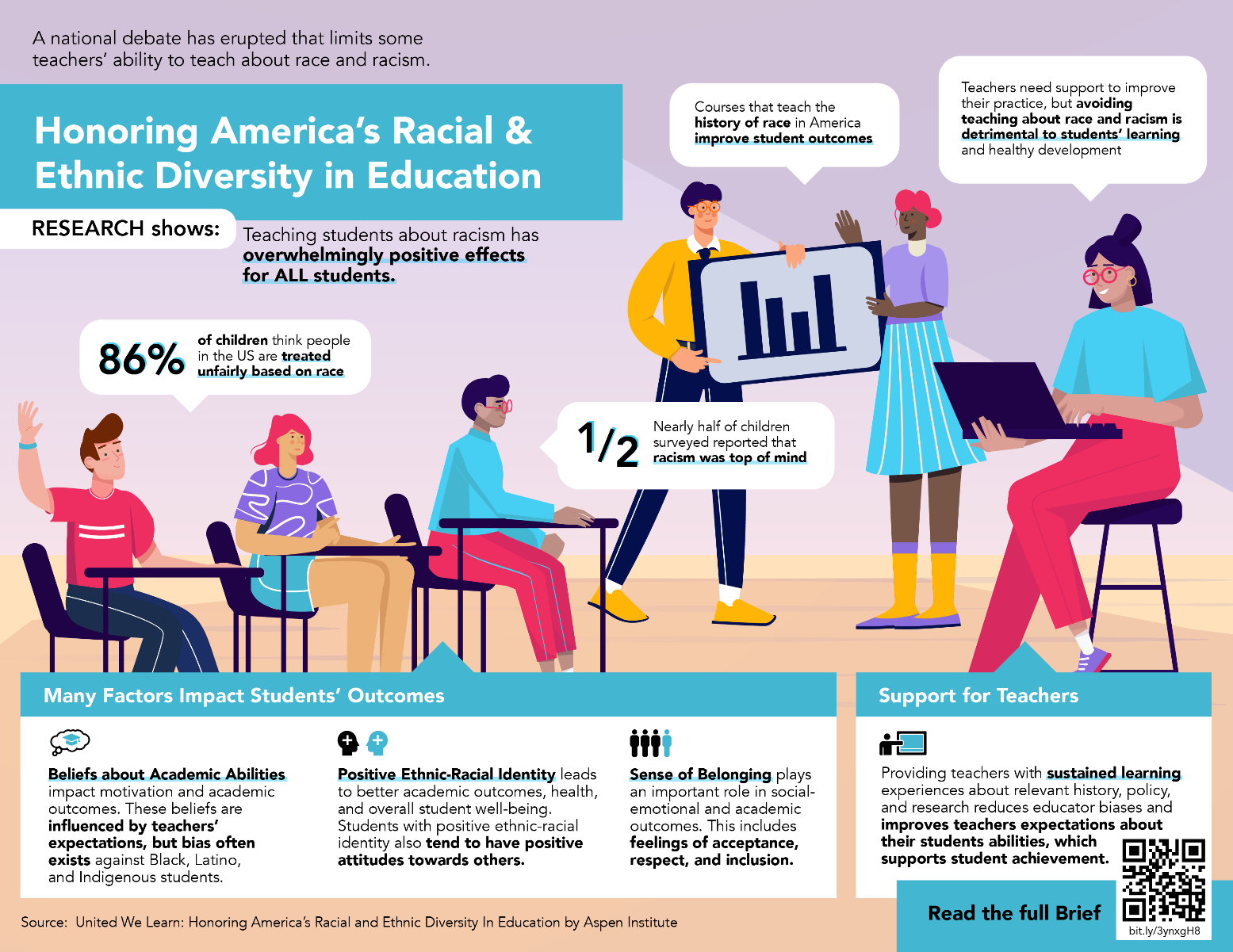 [Speaker Notes: Available in pdf for leaders]
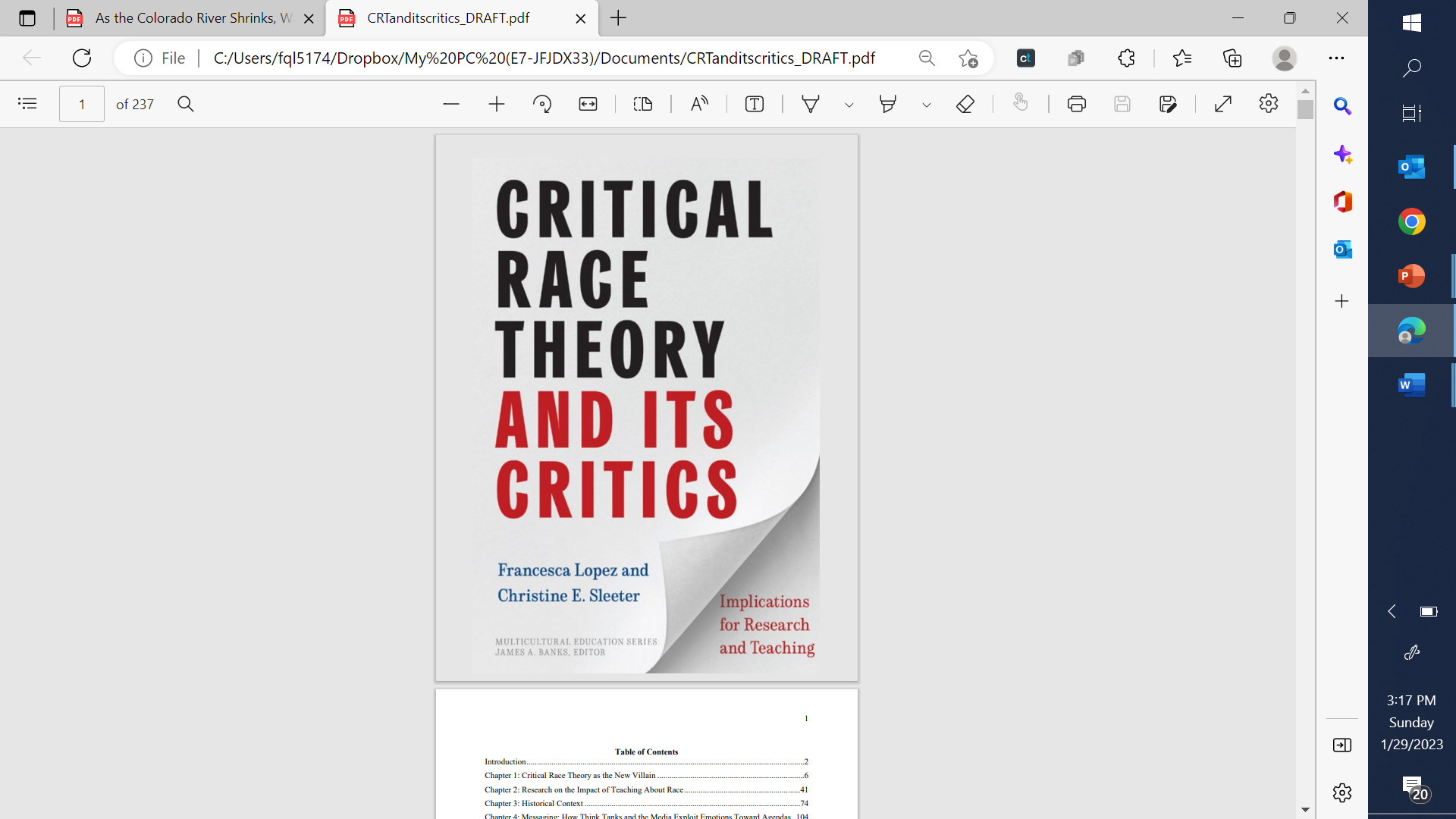 [Speaker Notes: For teachers]